S4 Training Modules
GeoDa: Spatial Regression
Spatial Regression with GeoDa
This lab includes discussion of two types of models of spatial dependence

Spatial lag
Spatial error

It then shows how to estimate simple spatial regression models in GeoDa

Classical OLS regression with diagnostics
Spatial lag model vs. Spatial error model

Data and Shapefiles:

We will use a US 2000 Census data for Manhattan in New York City. The zipped data  file is on the S4 Training page and can be downloaded from  http://www.s4.brown.edu/S4/about.htm click on S4 tutorials; scroll down to GeoDa 3.

The shapefile newyork.shp is the map of Manhattan in New York City with Census  2000 data from summary file 3. These are socioeconomic attributes for 297 Census  tracts. It includes the following variables:

Vraiable name  Label
Polygon ID  State FIPS  County FIPS  Census Tract ID  FIPSID
Median housing value  Total population
Percent non-Hispanic white persons  Percent non-Hispanic black persons  Percent Hispanic persons
Percent Asian persons  Percent homeowners  Percent college educated
Percent of people employed in professional/managerial occupations  Percent of people unemployed
Percent foreign born persons  Percent recent immigrants  Median household income
Percent total population below poverty
POLYID  STATE  COUNTY  TRACT
sctrct00  hvalue  t0_pop  pctnhw  pctnhb  pcthsp  pctasn  t0p_own  t0p_coll  t0p_prf  t0p_uemp  t0p_for  t0p_rec  t0_minc  t0p_poor
1
Spatial Structures in the Social Sciences
S4 Training Modules
GeoDa: Spatial Regression
1. Standard linear regression - Ordinary Least Squares (OLS)
The general purpose of linear regression analysis is to find a (linear) relationship  between a dependent variable and a set of explanatory variables:
y  X   
The method of ordinary least squares (OLS) estimation is referred to as a Best Linear  Unbiased Estimator (BLUE). The OLS estimates  by minimizing the sum of squared  prediction errors, hence, least squares. In order to obtain the BLUE property and make
statistical inferences about the population regression coefficients from the estimated b,
certain assumptions about the random error of the regression equation need to be made.  These include:
the random errors have a mean of zero (there is no systematic misspecification or bias  in the population regression equation);
the random errors have a constant variance (homoskedasticity) and are  uncorrelated;
the random errors have a normal distribution.

2. Spatial dependence
These assumptions may not be always satisfied in practice. When a value observed in  one location depends on the values observed at neighboring locations, there is a spatial  dependence. And spatial data may show spatial dependence in the variables and error  terms.
Why should spatial dependence occur? There are two reasons commonly given. First,  data collection of observations associated with spatial units may reflect measurement  error. This happens when the boundaries for which information is collected do not  accurately reflect the nature of the underlying process generating the sample data.
A second reason for spatial dependence is that the spatial dimension of a social or  economic characteristic may be an important aspect of the phenomenon. For example,  based on the premise that location and distance are important forces at work, regional  science theory relies on notions of spatial interaction and diffusion effects, hierarchies of  place and spatial spillovers.
There are two primary types of spatial dependence:
2
Spatial Structures in the Social Sciences
S4 Training Modules
GeoDa: Spatial Regression
a. Spatial error -the error terms across different spatial units are correlated
Xi
X j
y i
y j
i
 j
With spatial error in OLS regression, the assumption of uncorrelated error terms is  violated. As a result, the estimates are inefficient. Spatial error is indicative of omitted  (spatially correlated) covariates that if left unattended would affect inference.
3
Spatial Structures in the Social Sciences
S4 Training Modules
GeoDa: Spatial Regression
b. Spatial lag- the dependent variable y in place i is affected by the independent  variables in both place i and j.
Xi
X j
y i
y j
i
 j
With spatial lag in OLS regression, the assumption of uncorrelated error terms is
violated; in addition, the assumption of independent observations is also violated. As a  result, the estimates are biased and inefficient. Spatial lag is suggestive of a possible  diffusion process – events in one place predict an increased likelihood of similar events  in neighboring places.
GeoDa provides a range of diagnostics to detect spatial dependence. It also provides  unbiased regression estimates using a Maximum Likelihood approach (ML Spatial Lag  or Spatial Error models).

Spatial regression in GeoDa
Start a project and create weights matrix
Start GeoDa by Click the Start > Programs > Instructional Tools >  GeoDa,
Go to File > Open Project .
Browse through the folder to find and select the shape file, newyork.shp.
Select POLYID as the “Key Variable” (by scrolling and clicking on variable name). The  Key Variable must have a unique value for each observation (i.e., in this case Census  tract). The unique value is used to implement the link between maps and statistical  graphs.
Click OK. Your screen should now look something like …
Start GeoDa
File – New Project From – ESRI Shapefile (*.shp)
Go into the NewYork folder and select NewYork.shp

You should see a window appear with New York and 297 census tracts:
4
Spatial Structures in the Social Sciences
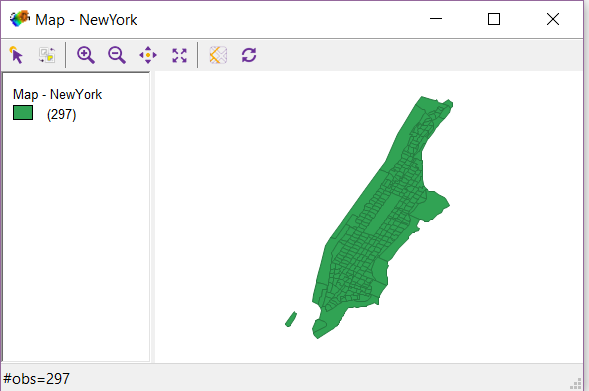 S4 Training Modules
GeoDa: Spatial Regression
To create a Weights File:

Click on W
Click on Create.
Select POLYID as the Wts File ID.
Select Rook contiguity.
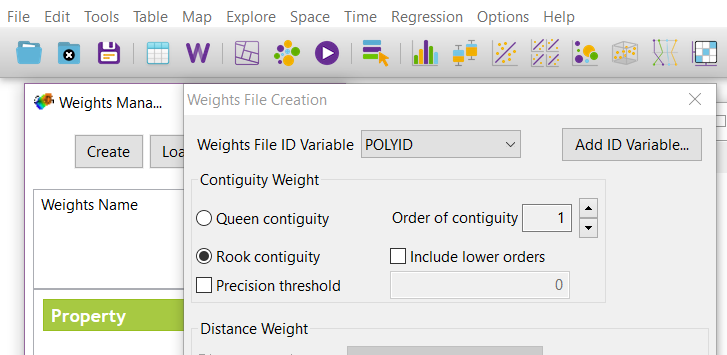 f. Create a weights matrix. Go to
Tools > Weights > Create to open the
Creating Weights dialogue box.
In the Creating weights dialogue box:
Select newyork.shp as the input, type “rook” in the Save output as (the default  extension is .gal), Select POLYID as the ID variable for the weights file.
Select Rook Contiguity, click Create, then Done.

3.1. Classical OLS regression with diagnostics.
Now, we are ready to perform an OLS regression and evaluate the spatial dependence in  this regression.

a. On the menu bar, choose Regress. A dialogue box will appear:
Then, click on Create
Save the Wts file
Click on Close
Click on Histogram – Explore
Click on Connectivity Map – Explore
Exit out of the Weights Manager

We are now ready to perform an OLS regression and 
Evaluate the spatial dependence.
Click on Regression – Regression
5
Spatial Structures in the Social Sciences
S4 Training Modules
GeoDa: Spatial Regression
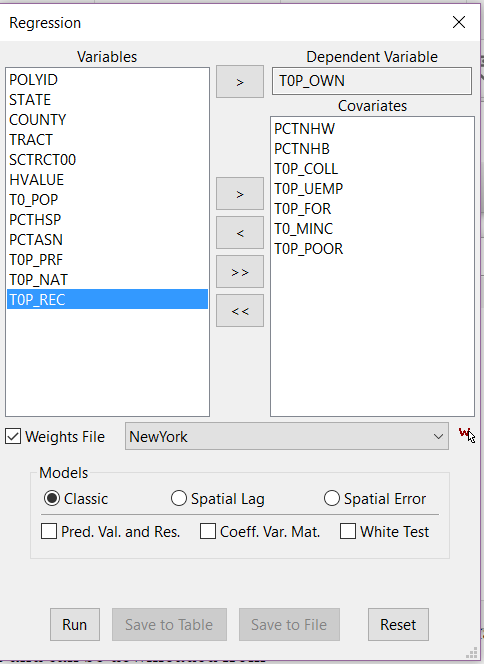 In this example, we will predict neighborhood homeownership with several indicators,  including % non-Hispanic white, % non-Hispanic black, % college+ educated,
6
Spatial Structures in the Social Sciences
S4 Training Modules
GeoDa: Spatial Regression
unemployment rate, % foreign born, median household income, and % person below  poverty.
Browse to locate the weights matrix file you just created and check the Weight Files
box.
Check Classic- this will run classical OLS regression with spatial dependence  diagnostics, click Run. When done, click  OK.
A new window of regression output will appear, and it has several sections.
1) The first section is the summary output of OLS regression:
Run
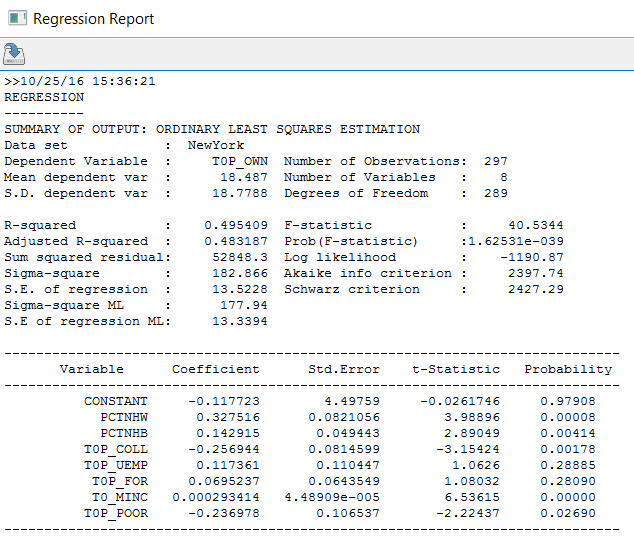 It first shows general information of the run, including the mean and standard deviation  of the dependent variable, the model coefficient of determination, F-test probability,
and Log likelihood. Then, the coefficients, standard errors, and significance are shown.  We can see that among the seven indicators, % non-Hispanic white, % non-Hispanic  black, % college+ educated, and median household income are positively related to  homeownership; while poverty rate is negatively related to homeownership; and
unemployment rate and % foreign born have insignificant effects.
2) The next section deals with regression diagnostics:
7
Spatial Structures in the Social Sciences
S4 Training Modules
GeoDa: Spatial Regression
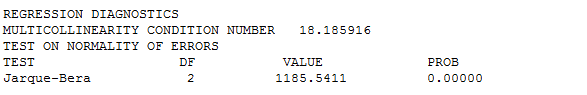 GeoDa tests multicollinearity of the model- one should be alarmed when
MULTICOLLINEARITY CONDITION NUMBER is greater than 20. The Jarque-Bera test
is used to examine the normality of the distribution of the errors. This test is a test of the  combined effects of both skewness and Kurtosis. The low probability of the test score  indicates non-normal distribution of the error term. Since the following tests of variance  and spatial dependence are conditioned upon normal distribution, in real research, one  should be very cautious to interpret the test results. Here, we simply give the illustration  of how to interpret the diagnostics when non-normality is not encountered.
3) DIAGNOSTICS FOR HETEROSKEDASTICITY- a test of the variance of the error  term as the BLUE requires constant error variance.
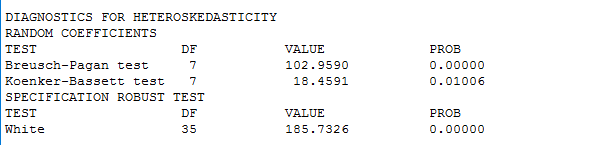 The low probabilities of the three tests point to existence of heteroskedasticity. This is  not necessarily a surprise because the error variance could well be affected by the spatial  dependence in the data.
4) DIAGNOSTICS FOR SPATIAL DEPENDENCE
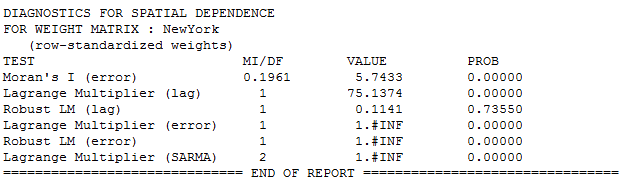 There are six tests performed to assess the spatial dependence of the model. First,
Moran’s I score of 0.196 is highly significant, indicating strong spatial autocorrelation of  the residuals. In addition, the function reports the estimates of tests chosen among five  statistics for testing for spatial dependence in linear models. The statistics are the  simple LM test for a missing spatially lagged dependent variable (Lagrange Multiplier
8
Spatial Structures in the Social Sciences
S4 Training Modules
GeoDa: Spatial Regression
(lag)), the simple LM test for error dependence (Lagrange Multiplier (error)), variants of  these robust to the presence of the other (Robust LM (lag)   and Robust LM (error)-
which tests for error dependence in the possible presence of a missing lagged dependent  variable, Robust LM (lag) is the other way round), and a portmanteau test (SARMA, in  fact Lagrange Multiplier (error) + Robust LM (lag)).
We can see both simple tests of the lag and error are significant, indicating presence of  spatial dependence. The robust tests help us understand what type of spatial  dependence may be at work. The robust measure for error is still significant, but the  robust lag test becomes insignificant, which means that the error model is the preferred choice.

3.2. Spatial lag model vs. spatial error model
After identifying the presence of spatial dependence, we will use GeoDa to re-estimate  the model with maximum likelihood approach while controlling for the spatial  dependence.
On the menu bar, choose Regress. Check Moran’s I z-value in the output box,  and click OK.
In the variable selection box, set dependent and independent variables as before.  Check Weight Files, and browse to locate the weights matrix file.
Check Spatial Lag in the Models selection, and click Run.
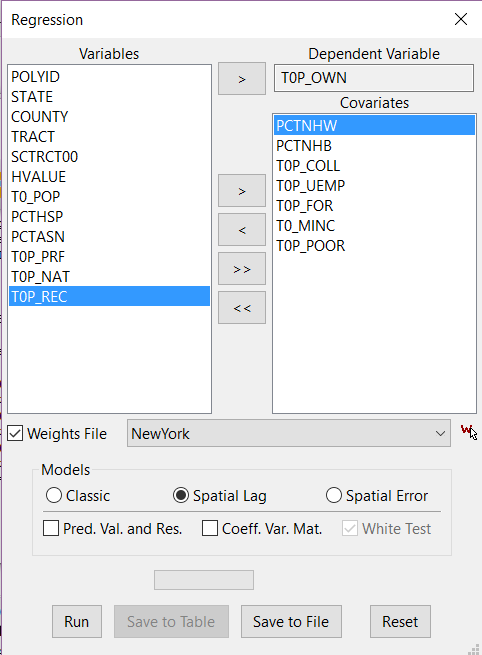 9
Spatial Structures in the Social Sciences
S4 Training Modules
GeoDa: Spatial Regression
Check Spatial Error and click Run. Then click OK.
Two new windows of regression output will appear, and they present results for both  spatial lag and spatial error models.
1) First, we see the results from spatial lag model. Again, it consists of multiple sections  and begins with general information and regression coefficients with significance tests.
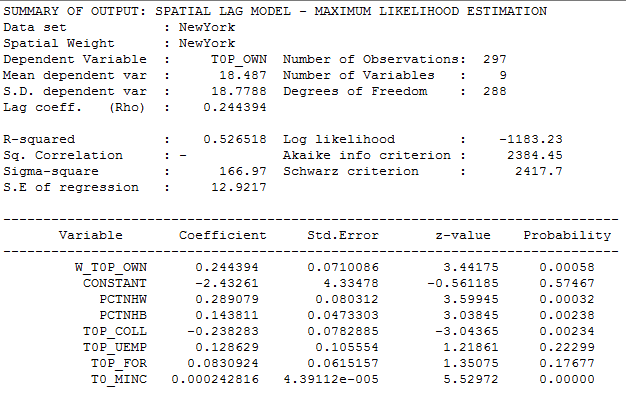 Notice, besides the information that appeared in previous OLS regression output, we  have a designated spatial weight file: rook.GAL. And the spatial lag term of  homeownership W_T0P_OWN appeared as an additional indicator. (Its coefficient  parameter (Rho) reflects the spatial dependence inherent in our sample data, measuring  the average influence on observations by their neighboring observations.) It has a  positive effect and it is highly significant. As a result, the general model fit improved, as  indicated in higher values of R-squared and Log likelihood. The effects of other  independent variables remain virtually the same.
2) The following sections show tests of Heteroskedasticity and Spatial dependence.
NewYork
More importantly, the AIC decreased.
10
Spatial Structures in the Social Sciences
S4 Training Modules
GeoDa: Spatial Regression
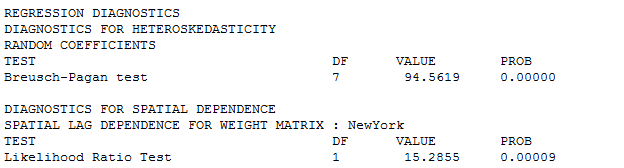 We can see that the low probability in the Breusch-Pagan test suggests that there is still
Heteroskedasticity in the model after introducing the spatial lag term. And in the  Likelihood Ratio Test of Spatial Lag Dependence, the result is still significant. Therefore,  we conclude that although the introduction of spatial lag term improved the model fit, it  didn’t make the spatial effects go away.
3) Now let’s review results for the Spatial Error model.
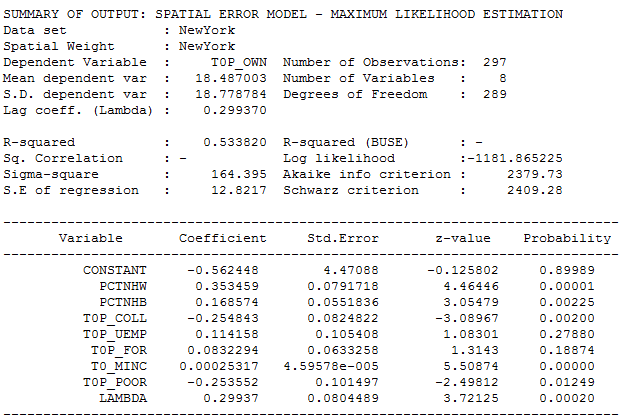 In comparison with the Spatial Lag model output, we also have a designated spatial  weight file: rook.GAL. And a coefficient on the spatially correlated errors (LAMBDA) is  added as an additional indicator. It has a positive effect and it is highly significant. As a  result, the general model fit improved, as indicated in higher values of R-squared and  Log likelihood. Like the lag model, the effects of other independent variables remain  virtually the same.
NewYork
11
Spatial Structures in the Social Sciences
S4 Training Modules
GeoDa: Spatial Regression
4) Diagnostics of Heteroskedasticity and spatial independence
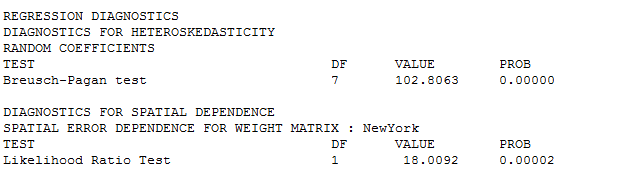 Similar to the lag model, the Heteroskedasticity test remains significant. Also, the  Likelihood Ratio Test of Spatial Error Dependence has a significant result. Therefore, we  conclude that although allowing the error terms to be spatially correlated improved the  model fit, it didn’t make the spatial effects go away.
5) What should we conclude?
Comparing the spatial lag and spatial error models, we can see both alternative models  yield improvement to the original OLS model. Therefore, we should conclude that  controlling spatial dependence will improve our model performance. Now the question  is which of the two models is better? To some extent, this is an open question. The  general advice is first to look for a theoretical basis to inform your choice. If there are  strong substantive grounds for one model instead of the other, you should adopt it.
When it is not so clear theoretically, you can compare the model performance  parameters: the R-squared and Log likelihood. In our case, the spatial error model has  greater R-squared and Log likelihood values. That provides a statistical basis to adopt  this solution.
4. Another example
Now, do another exercise with % person below poverty as dependent variable, and %  non-Hispanic white, % non-Hispanic black, % college+ educated, unemployment rate, %  foreign born, and median household income as independent variables. Run OLS  regression, interpret the regression and spatial dependence diagnostics; if spatial  dependence exists, try to re-estimate the models with Spatial lag model and Spatial  Error model, then compare the output and make your choice.
In this session, we learned to use GeoDa to examine and control spatial dependence in  the regression models. By now, you should know the general strategy applied in GeoDa  to deal with the spatial dependence issue. You should be able to understand the various  diagnostics and regression tests, and able to interpret the results and make decisions  accordingly.
12
Spatial Structures in the Social Sciences